Easter traditions in Sveti Ivan Zelina
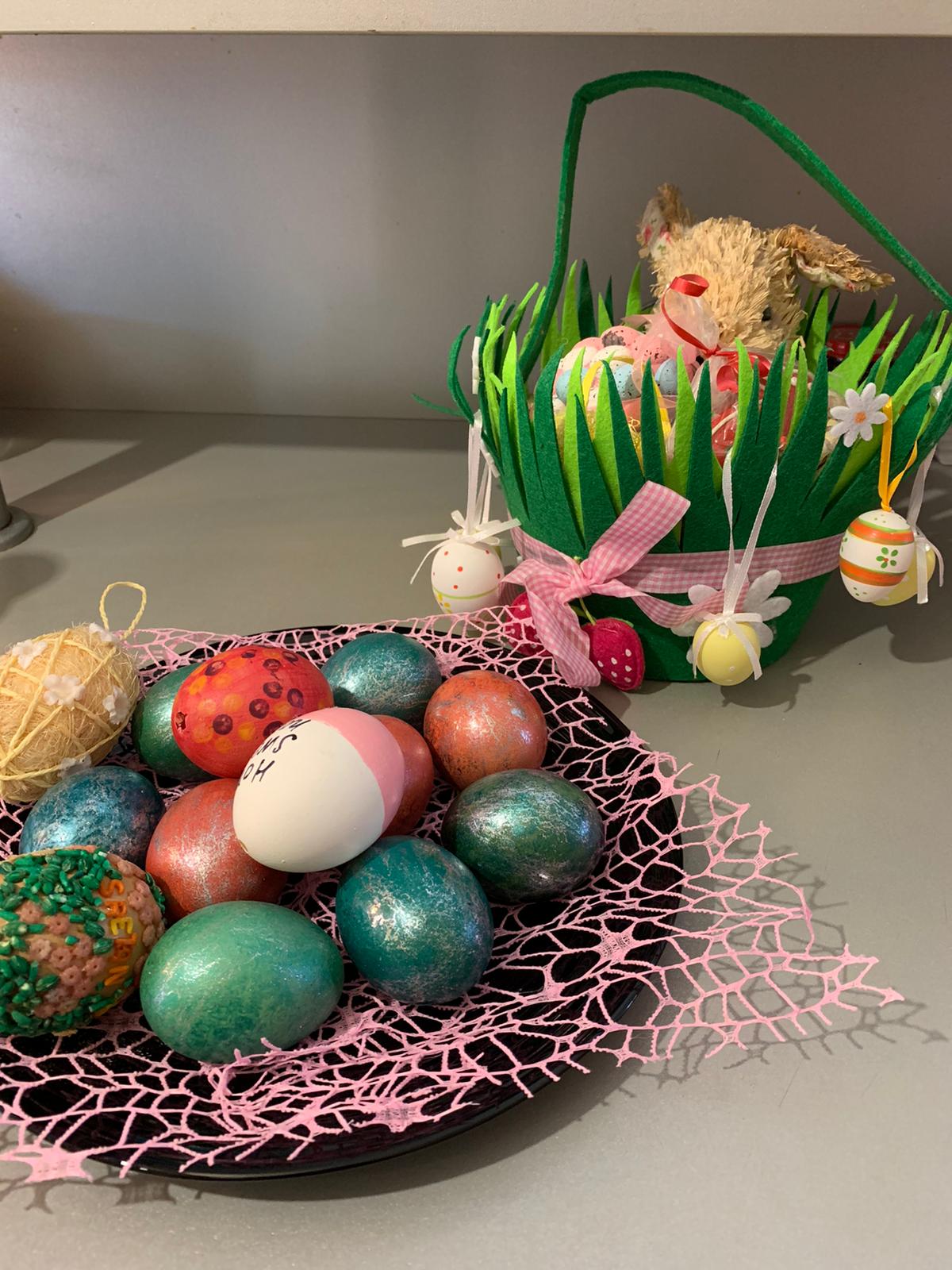 Hello! My name is Matija and I’ll tell you how we celebrate Easter in my family and my town…
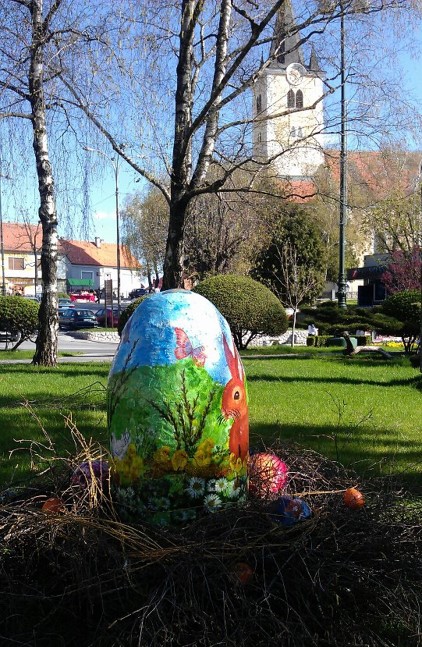 For the last couple of years a lot of tourists visit Sveti Ivan Zelina during the Easter holidays 
My town Sveti Ivan Zelina gets decorated with one big Easter egg in the middle of the main square 
We also organize an Easter egg hunt on the main square
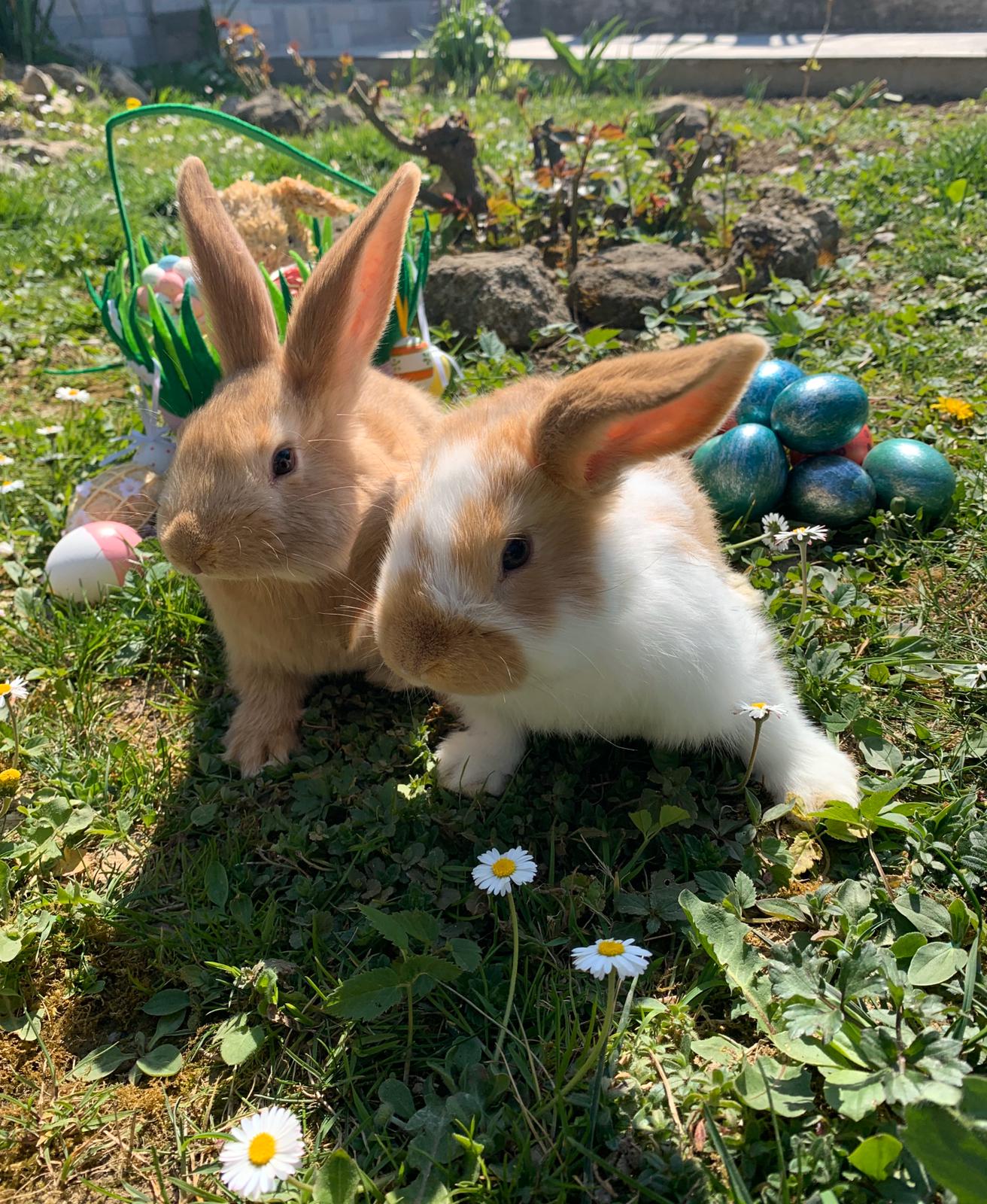 Lent
During Lent my family fasts every Friday 
When the Lent starts,we set ourselves a goal to be better people and give up on something-  I gave up on carbonated drinks 
My whole family sticks to that tradition and all Christians should do the same.
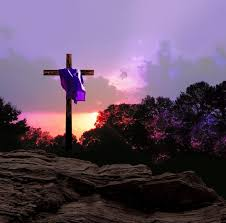 Palm Sunday
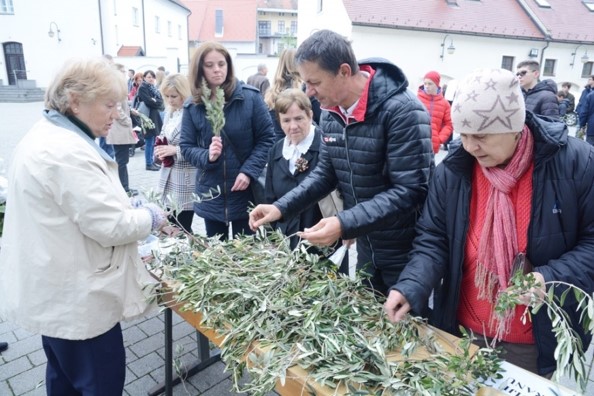 On Palm Sunday an olive branch is usually brought to Mass. We don’t have palms,so we bring cornelian cherry branches to Mass to be blessed instead 
In front of the church we can buy olive branches which we also bring to be blessed 
After Mass we bring the branches home where we keep them in a vase with other flowers
On Palm Sunday we sometimes visit Marija Bistrica, Croatia’s biggest Marian shrine,which is in a close vicinity to us (20 km)
There we take part in Mass and the procession
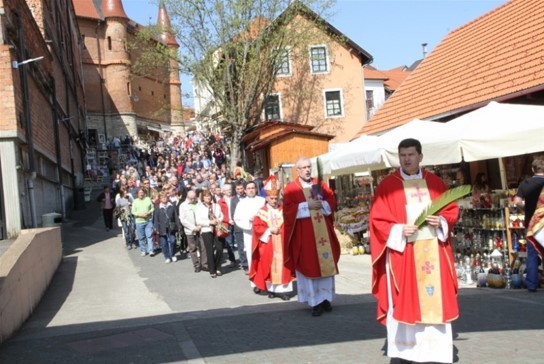 Holy Thursday
On Holy Thursday we go to the evening Mass, in memory of the Last Supper 
School holidays start on Holy Friday and last the whole following week. 
except for this year, when we don’t have holidays , on Tuesday we already came back to our virtual classrooms
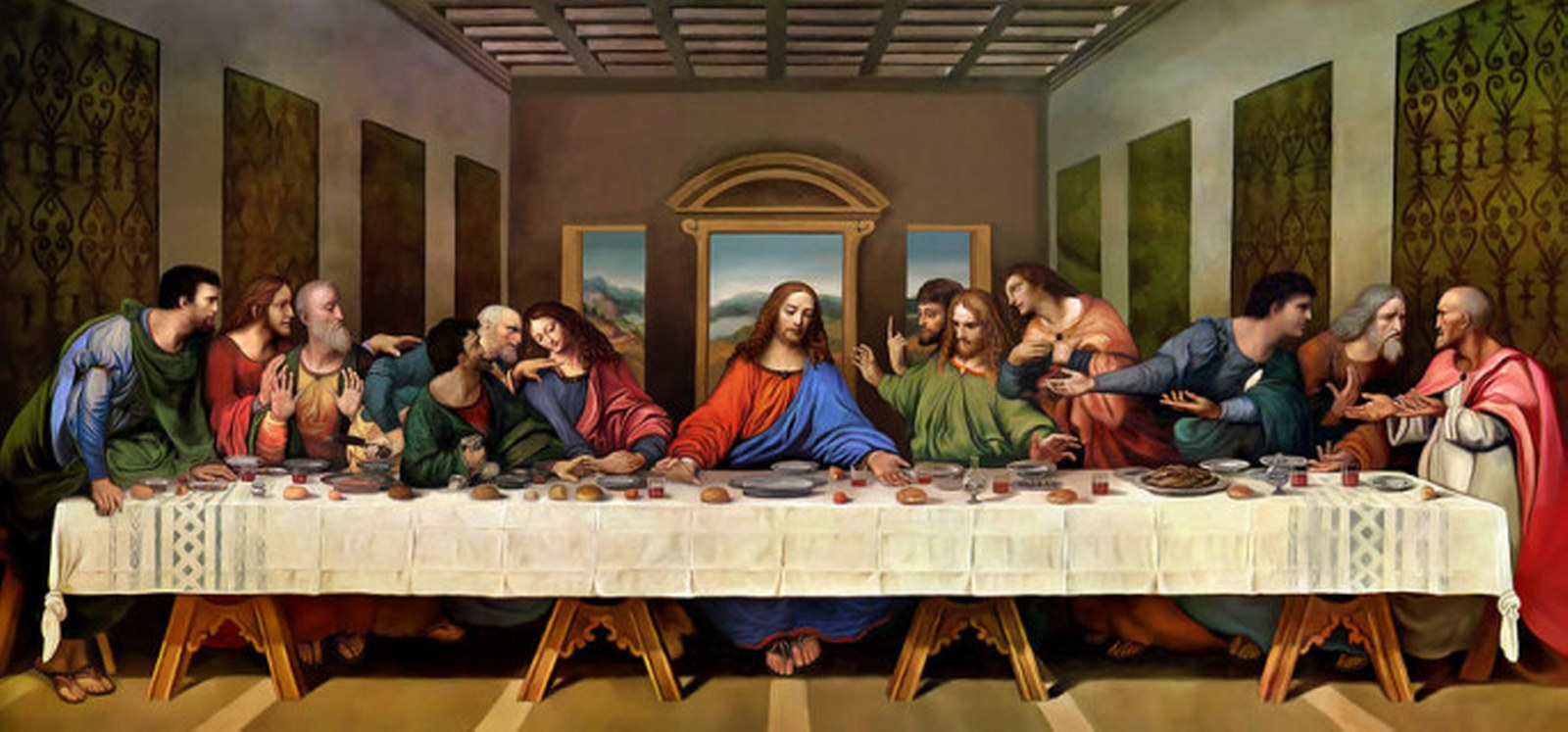 Holy Friday
On Holy Friday we fast – fish and potatoes are a must on the menu 
Recipe:  Firstly,we salt the fish. Then season it with garlic,parsley,Vegeta (mix of spices),olive oil and put in the oven for 30 minutes on 180 °C. We peel the potatoes and boil them in salted water for 30 minutes. After they’ve cooked,we drain and let them cool down. In the end we season them with onions,oil and vinegar. 
We go to Mass
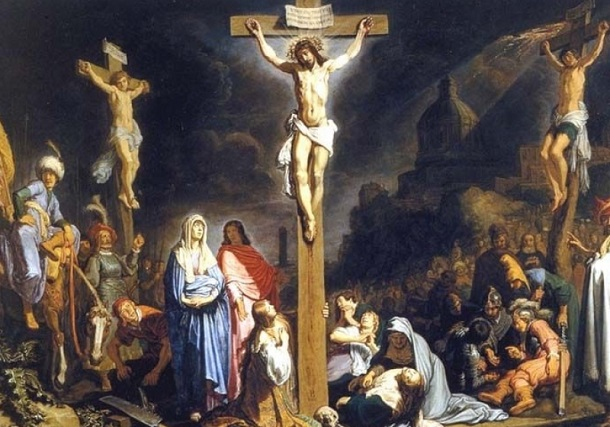 Holy Saturday
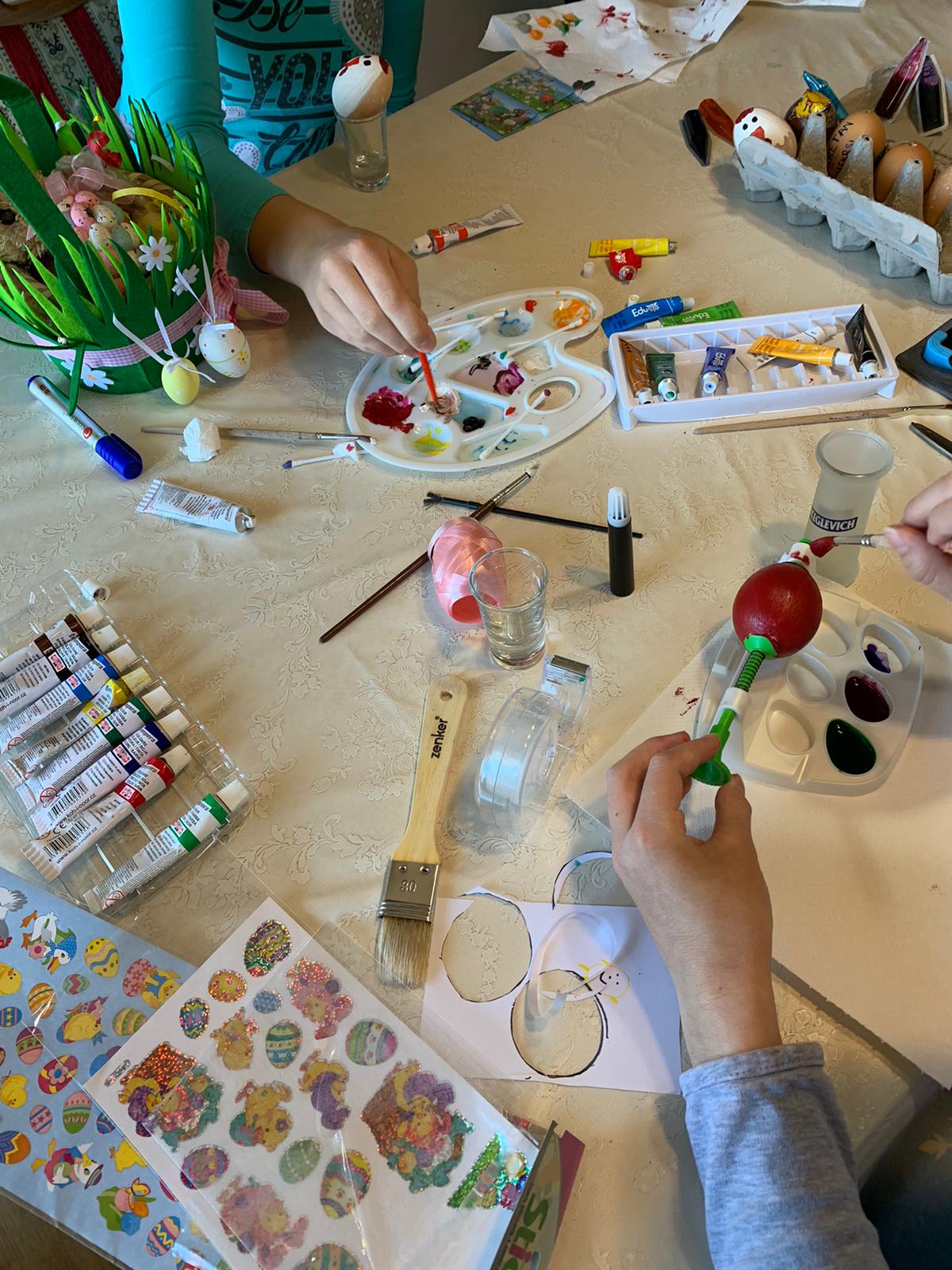 It’s a day of silence and prayer 
We paint eggs which we call „pisanice” 
Prepare food we’ll eat the next day
Bake all kinds of cakes
Collect wood for the bonfire we’ll light up on Sunday morning 
You have to buy everything on time: stickers,chocolate bunnies and eggs,paint for the eggs…you’ll be left without it otherwise
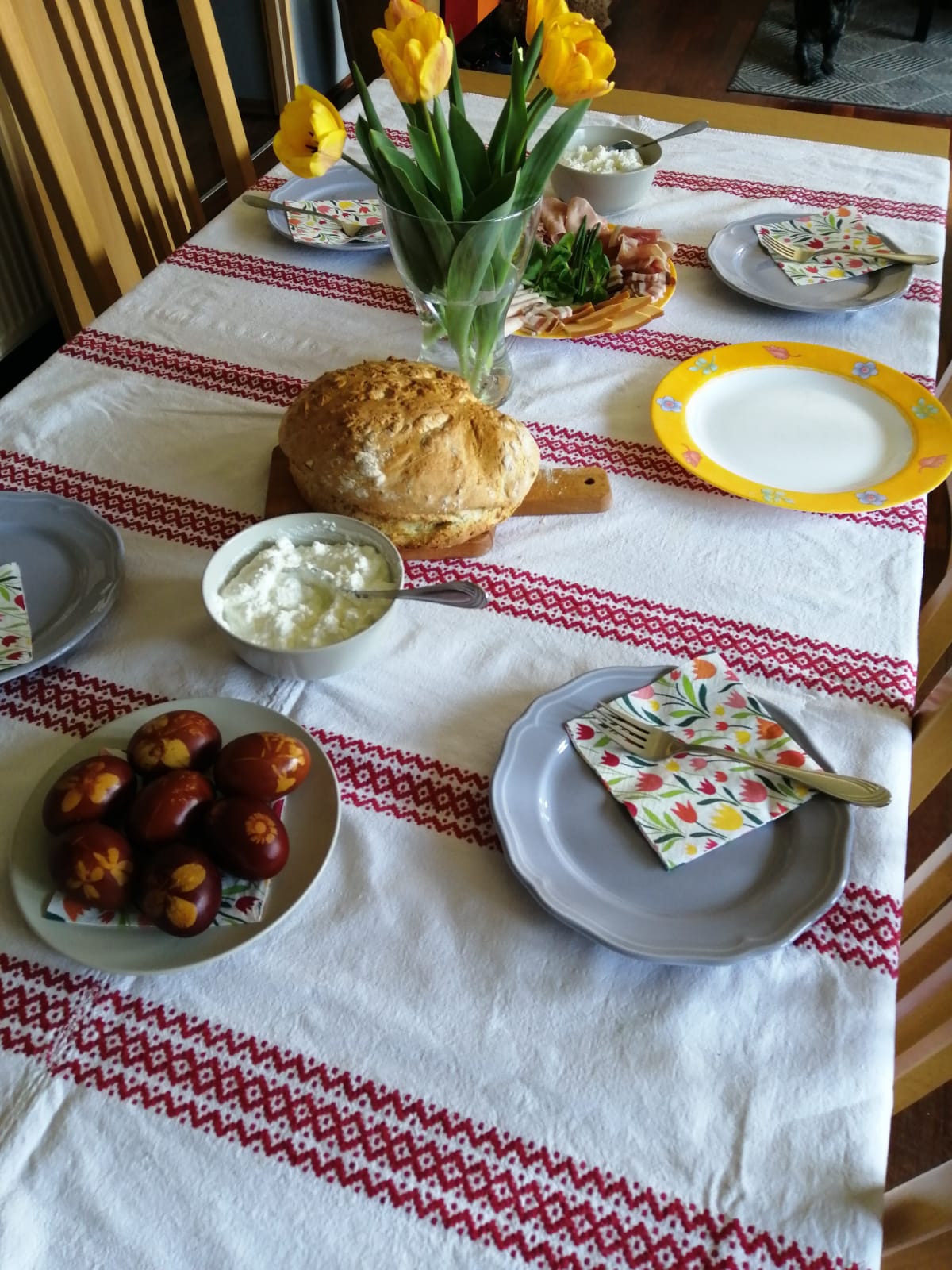 Easter
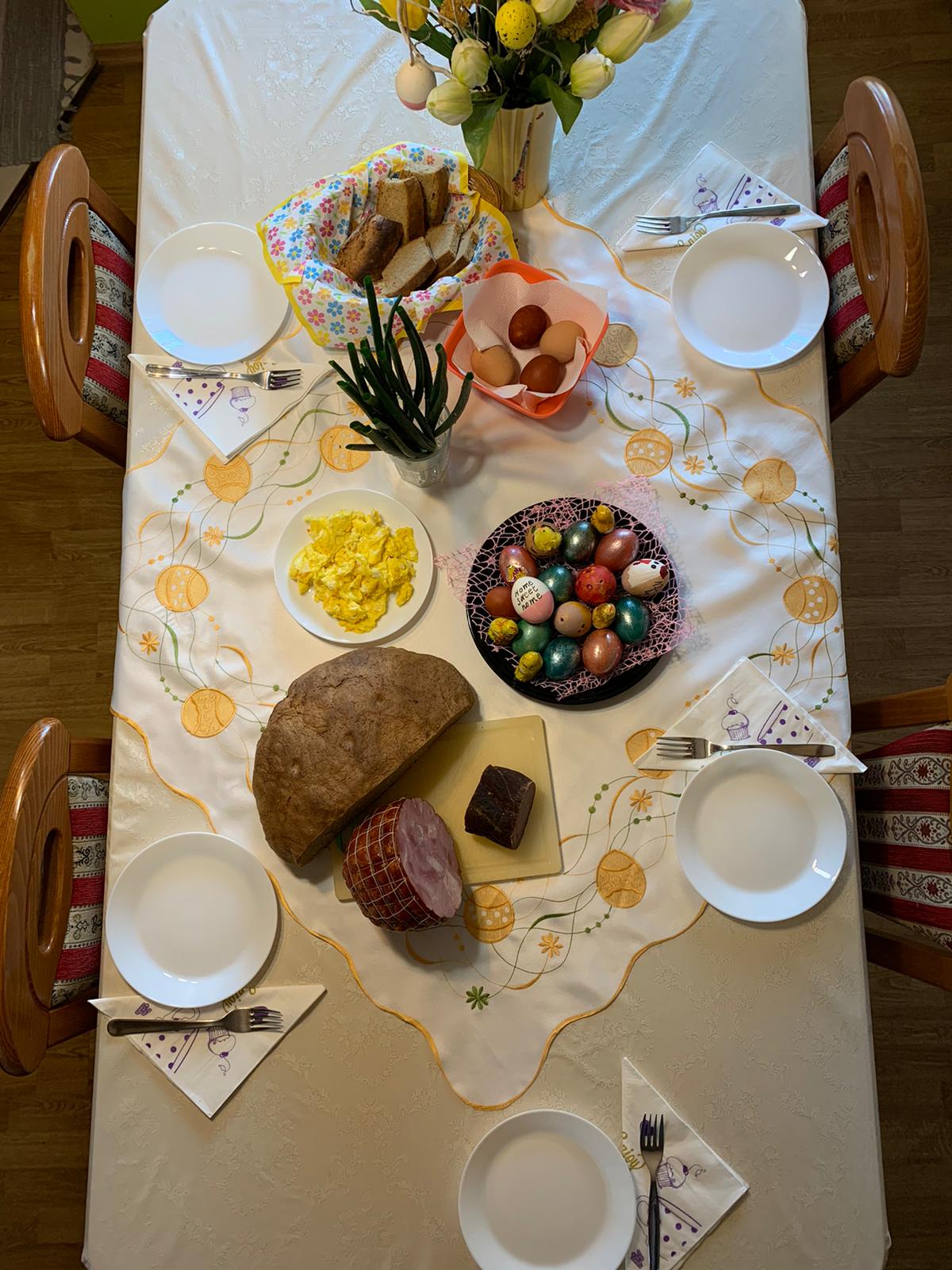 My mom bakes  homemade bread
We go to Mass in the morning and bring food to be blessed 
For breakfast we eat boiled eggs, roast pork, cooked ham, horseradish, radish, green onions, homemade bread…
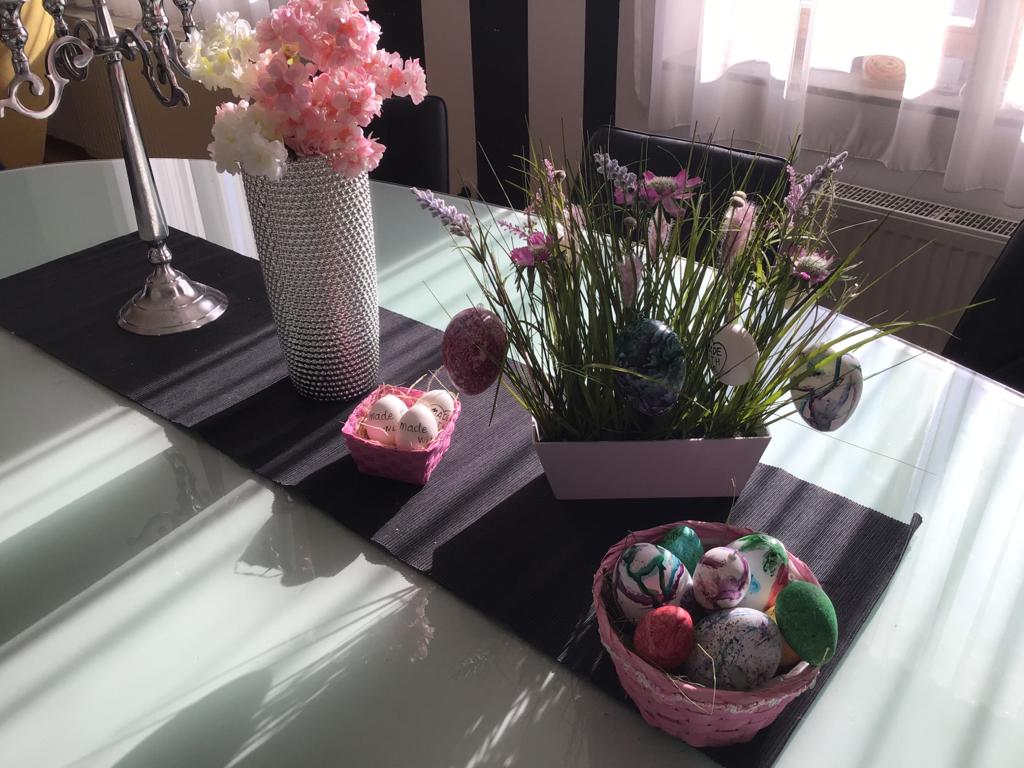 Easter Monday
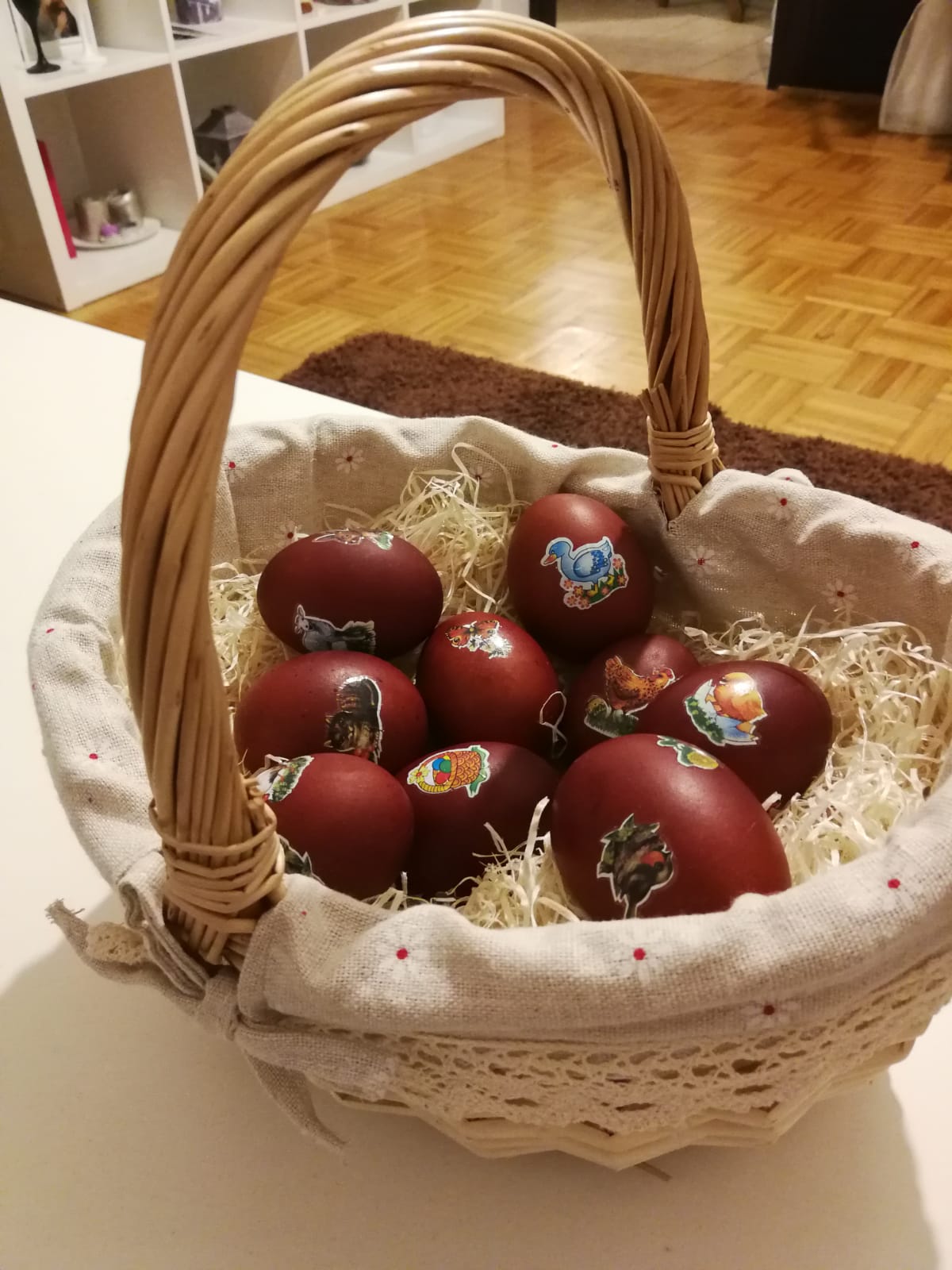 Like in many other countries, in Croatia Easter Monday is also a national holiday
Everything is neatly decorated and solemn 
My family still nourishes the tradition of going to our relatives to celebrate or vice versa. We also visit our neighbours. 
Not a lot of people still go to each other’s houses to celebrate Easter, but they wish each other happy Easter by phone 
We go to Mass
Some other Easter traditions…
In the game of „Tuckanje” you pick yourself an egg. Then you find an opponent with whom you will fight. You hit the two eggs against each other and whose egg remains intact wins. It’s a fun time for everyone,especially the kids.
People that have a holiday home go there to light a bonfire
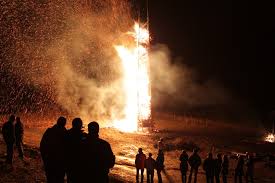 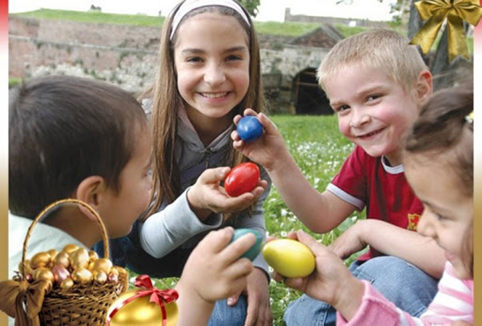 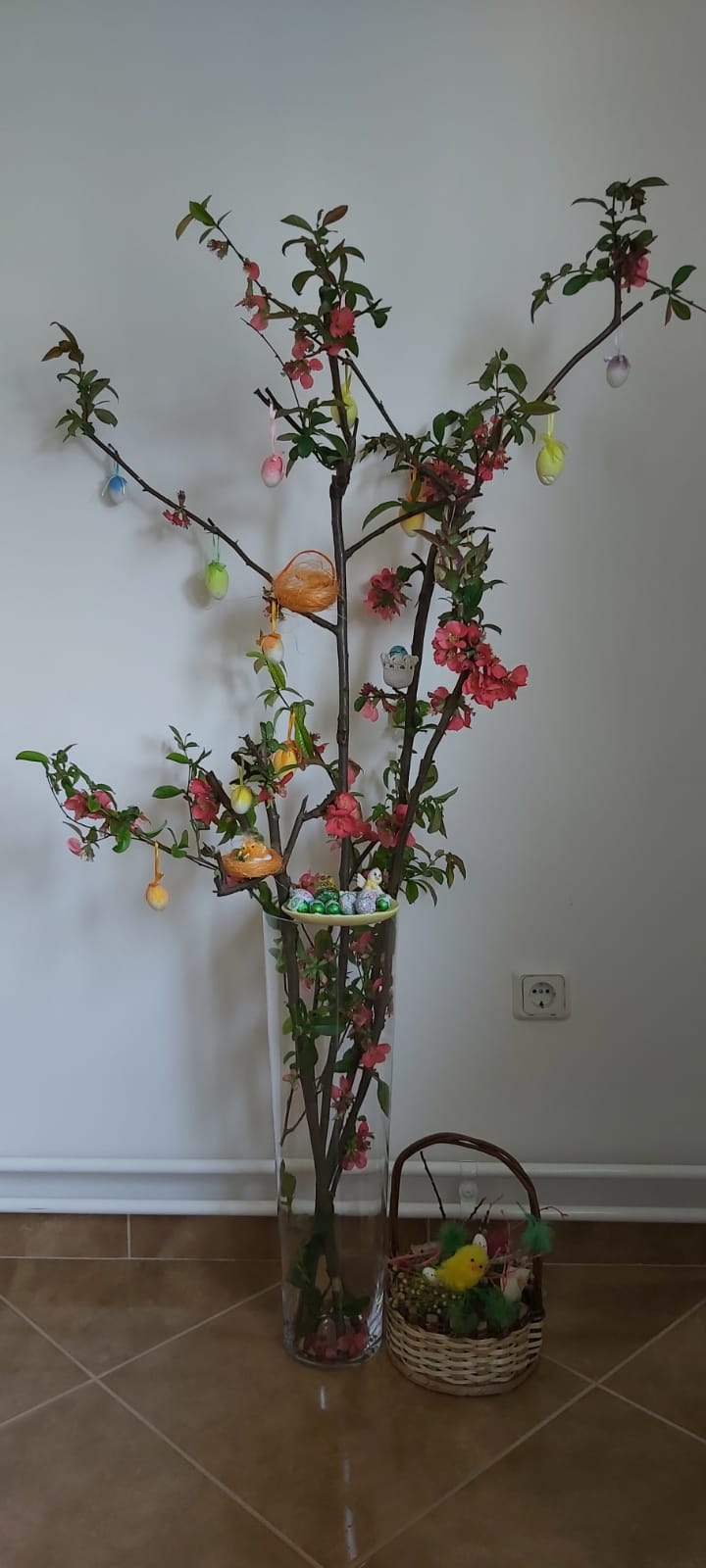 Some of our house decorations
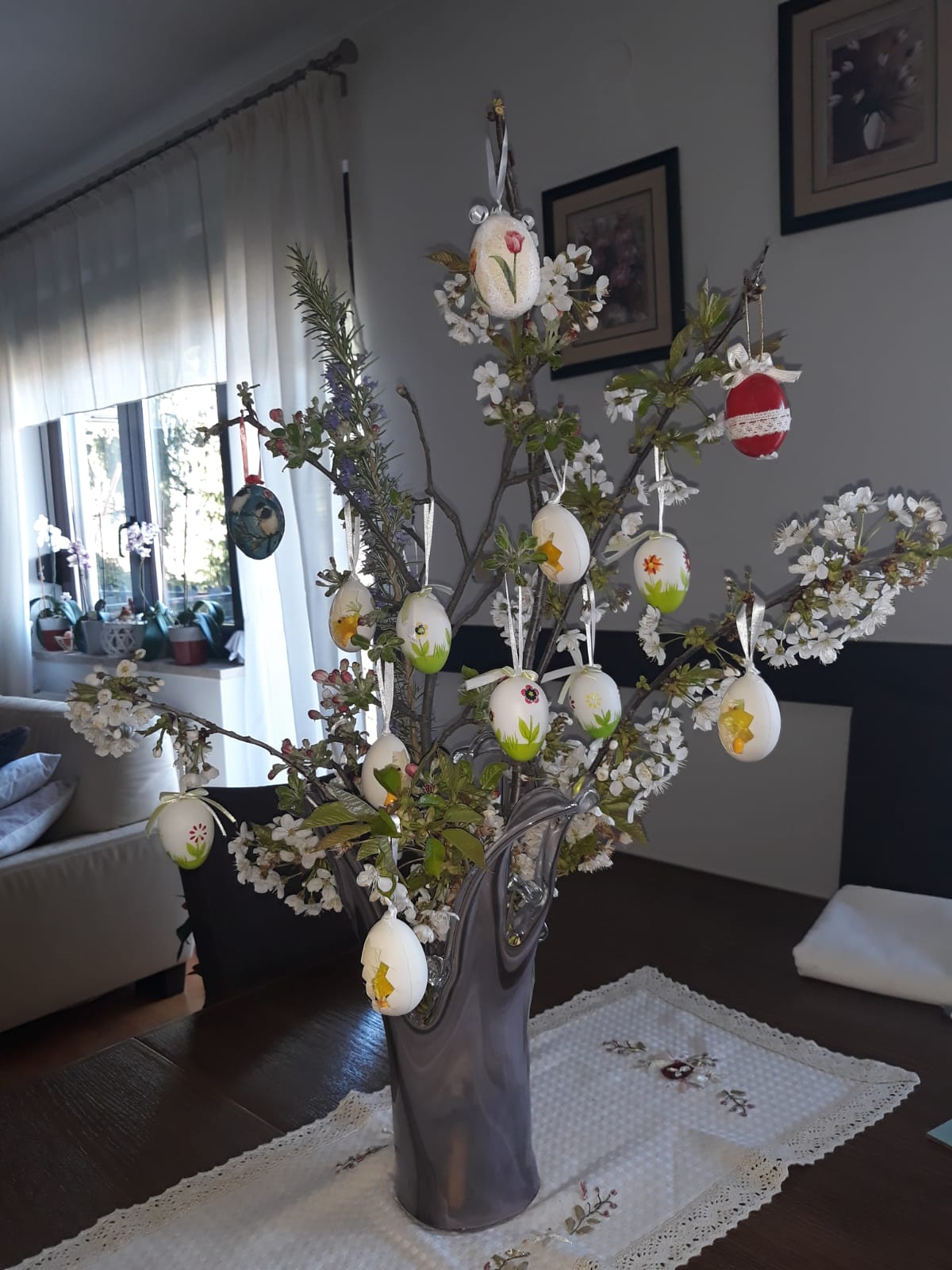 The end
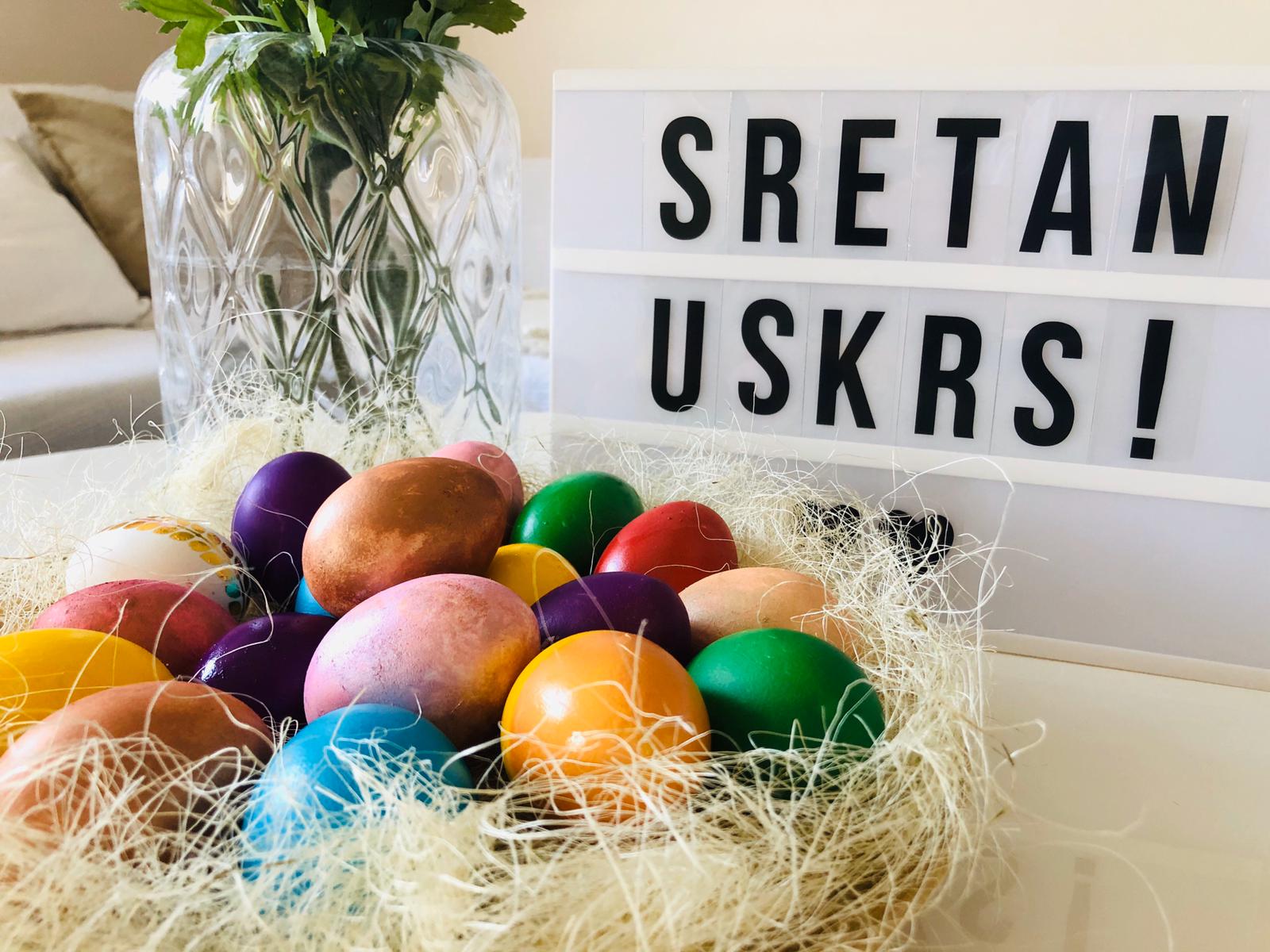 Made by  :  
matija miklečić 8.d